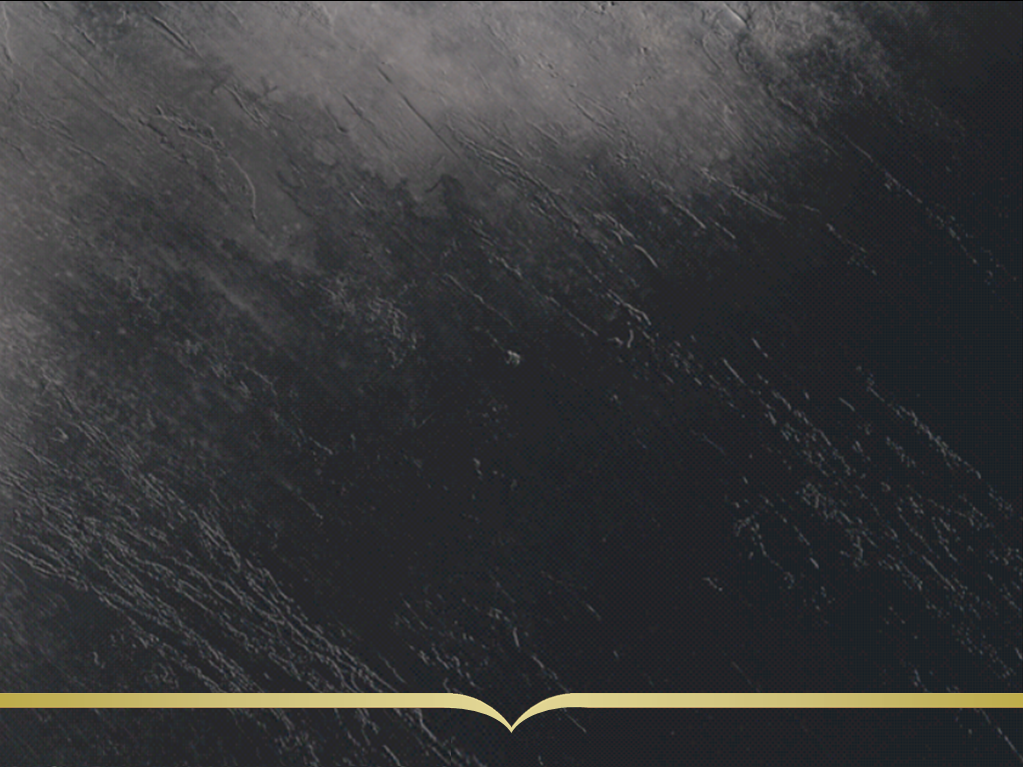 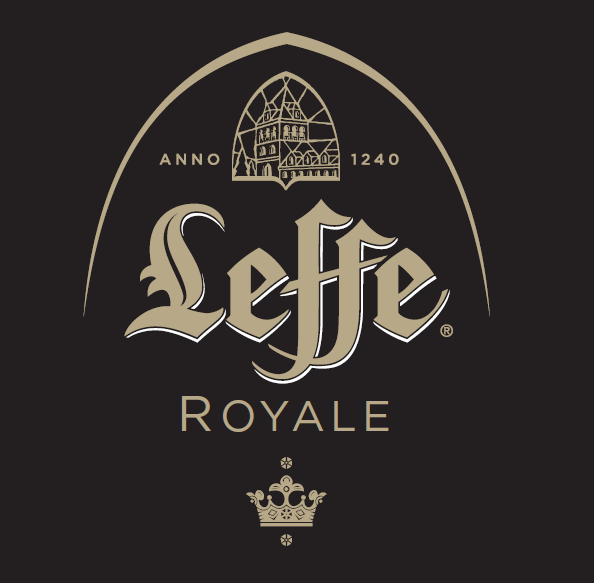 Récolte du houblon Whitbread Golding
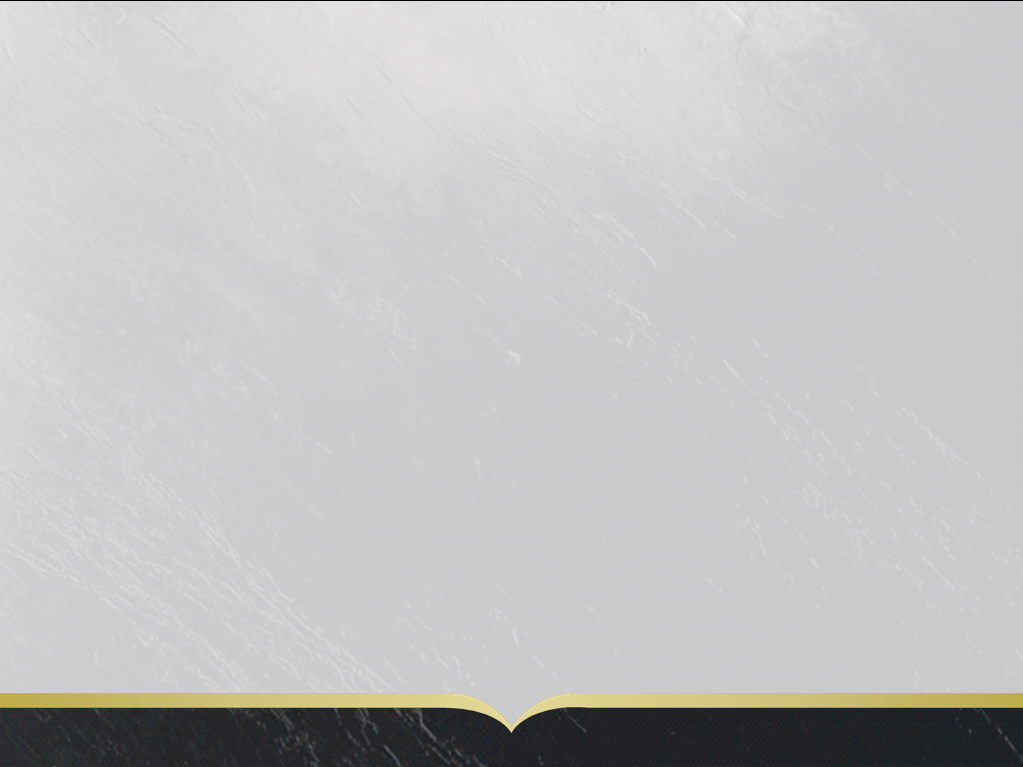 LEFFE
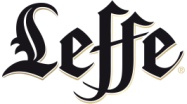 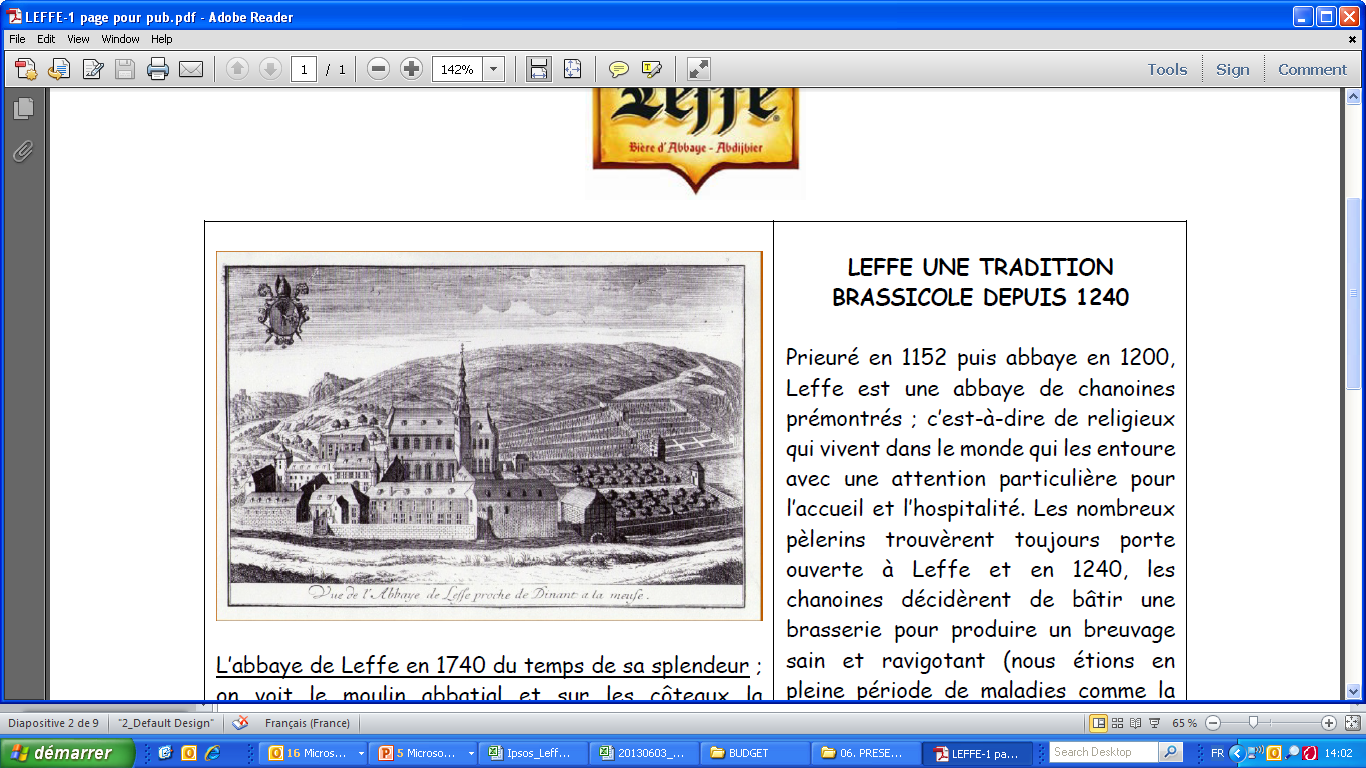 UNE TRADITION, UN SAVOIR-FAIRE
Une bière d’Abbaye Belge, brassée depuis plus de 800 ans!
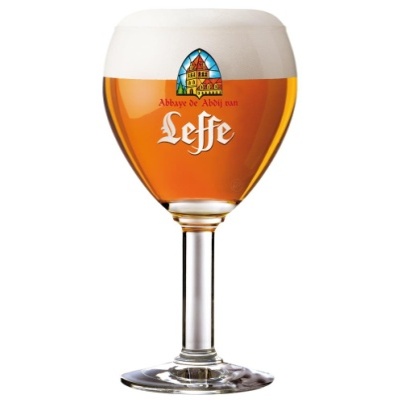 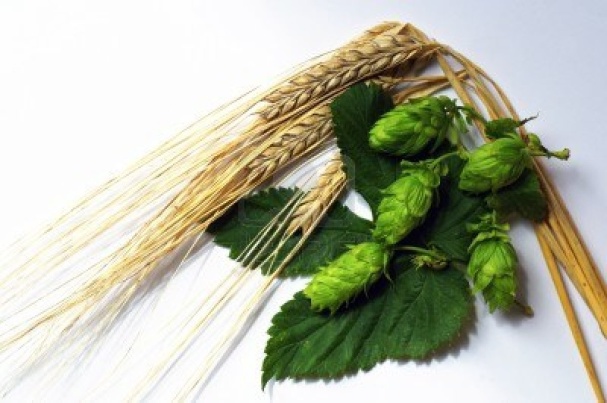 UNE BIÈRE EXCEPTIONNELLE
Une gamme complète de bières de dégustation
Verre iconique
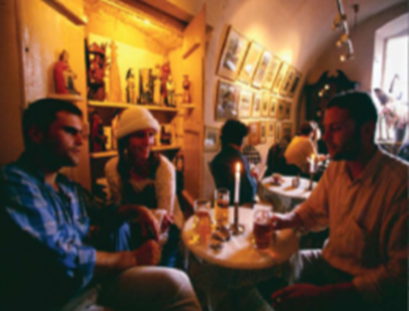 OCCASION de CONSOMMATION
APÉRITIF : relax, être ensemble, célébrer
Leffe est présente dans plus de 80 pays et la Belgique est clé!
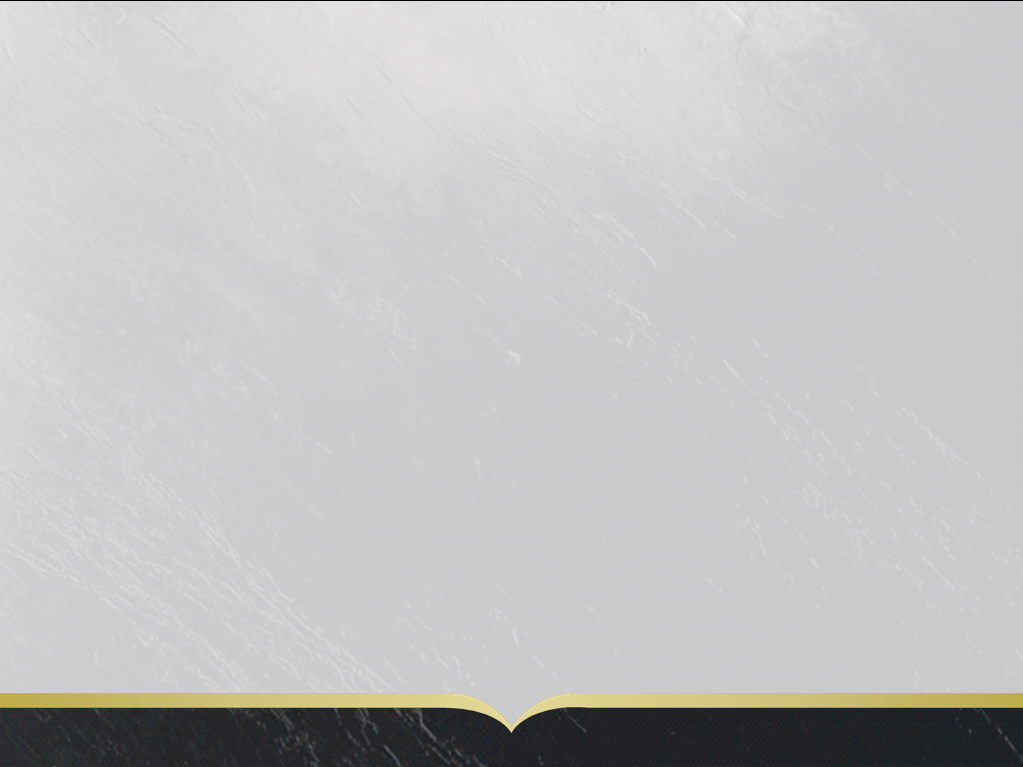 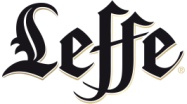 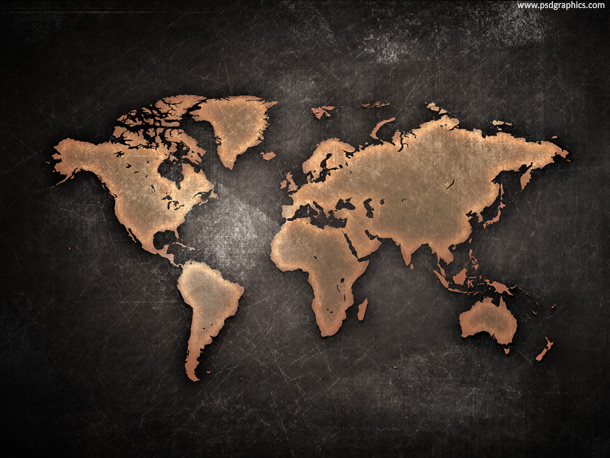 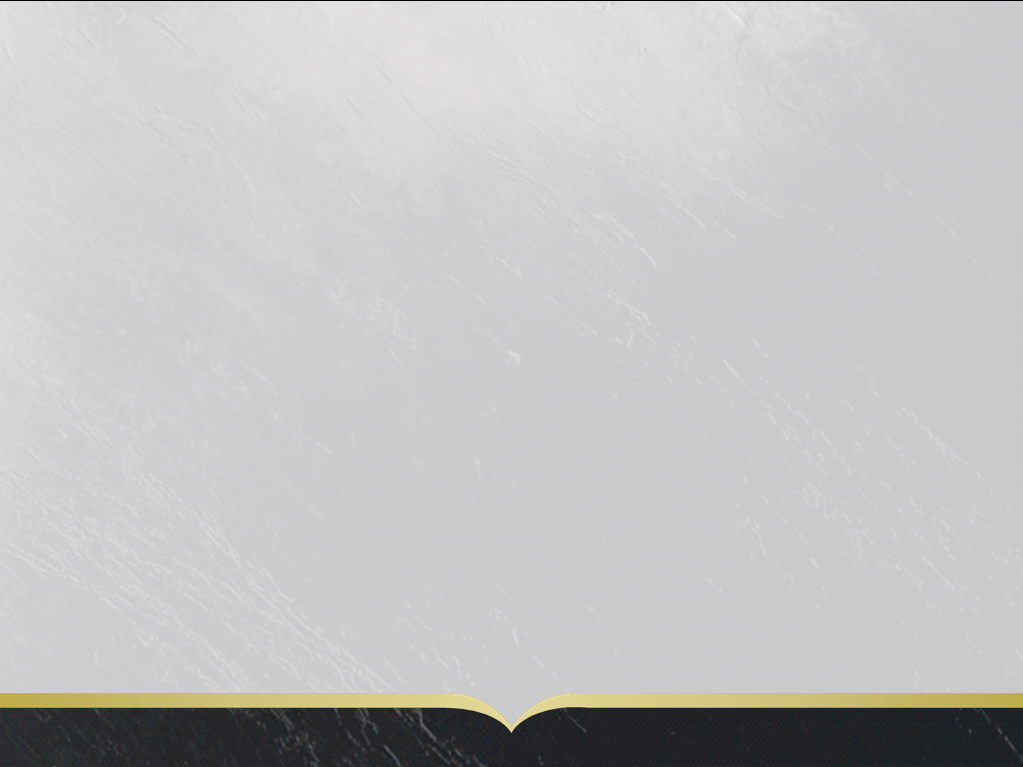 LE CŒUR DE GAMME LEFFE
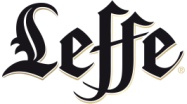 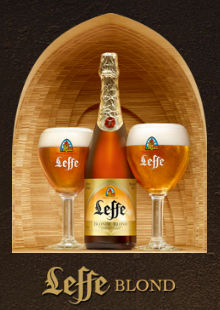 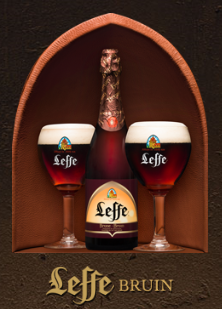 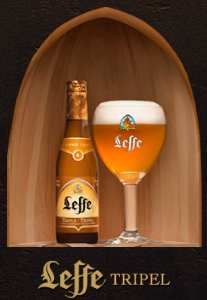 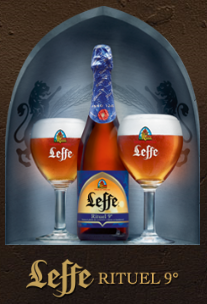 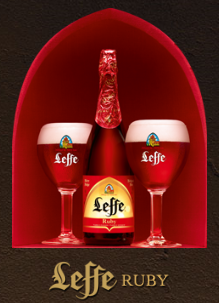 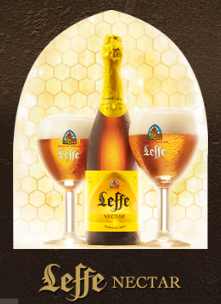 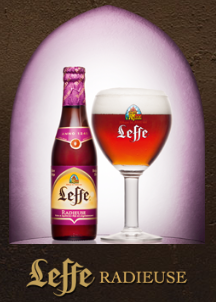 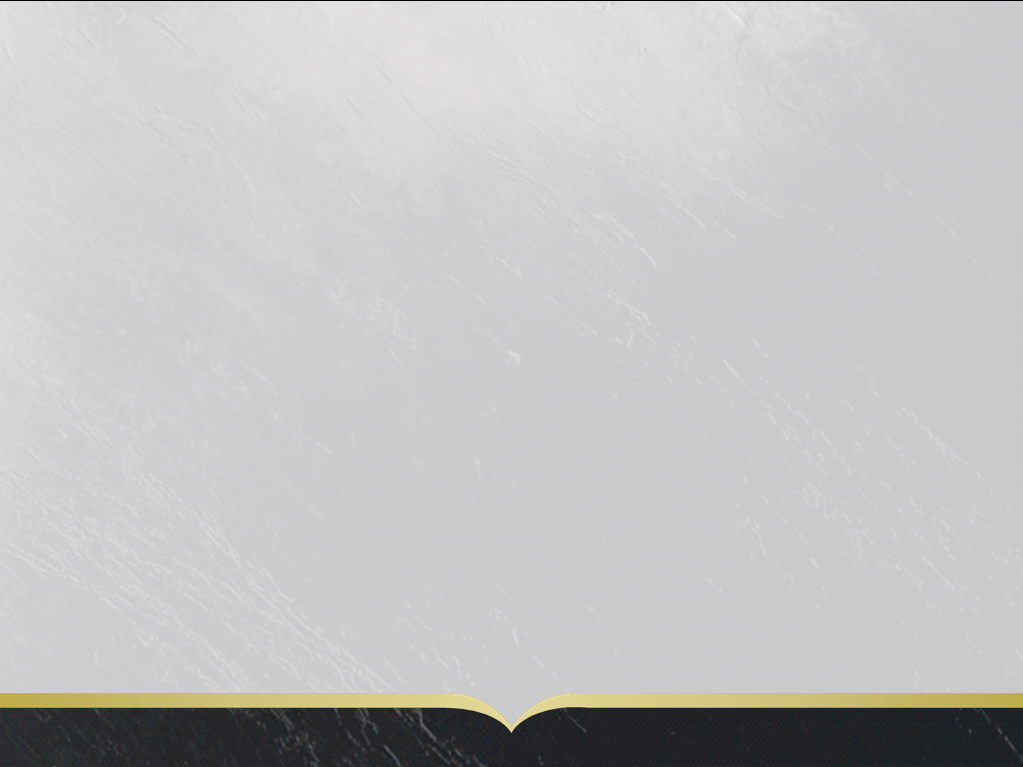 La rencontre des passions
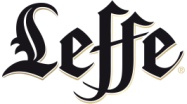 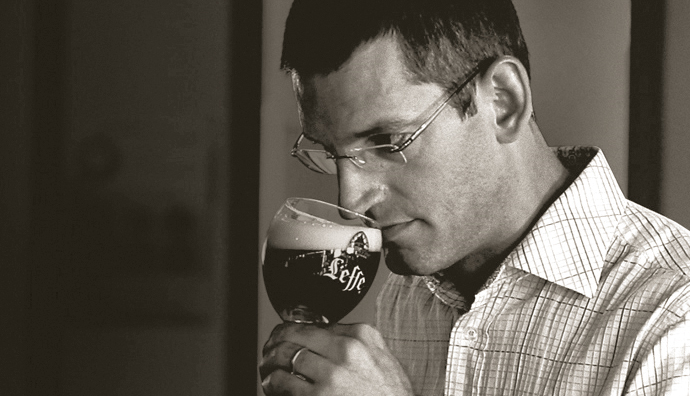 Les cultivateurs de houblon
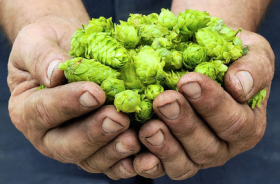 Les maîtres brasseurs de Leffe
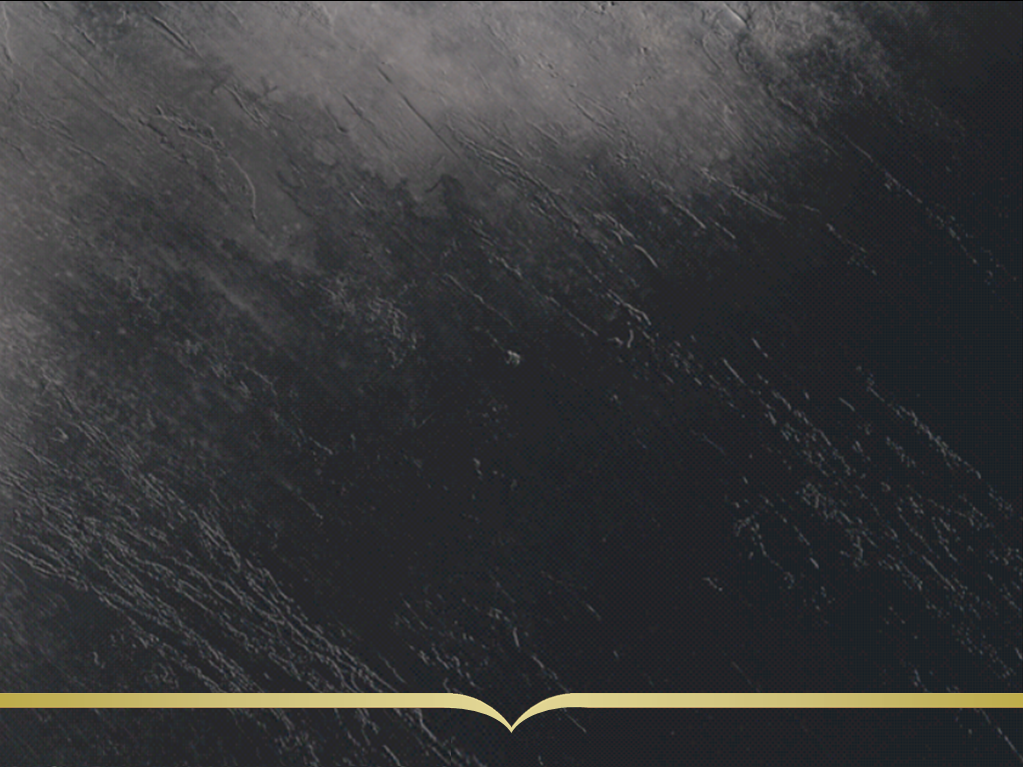 NOUVELLE GAMME LEFFE ROYALE
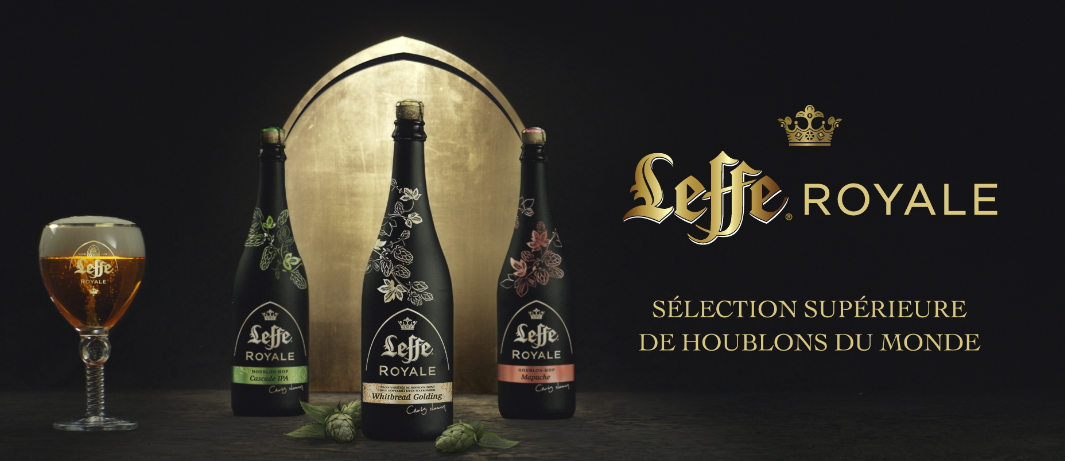 LEFFE ROYALE WHITBREAD GOLDING
Sélection supérieure de houblon des plaines de Poperinge, Belgique
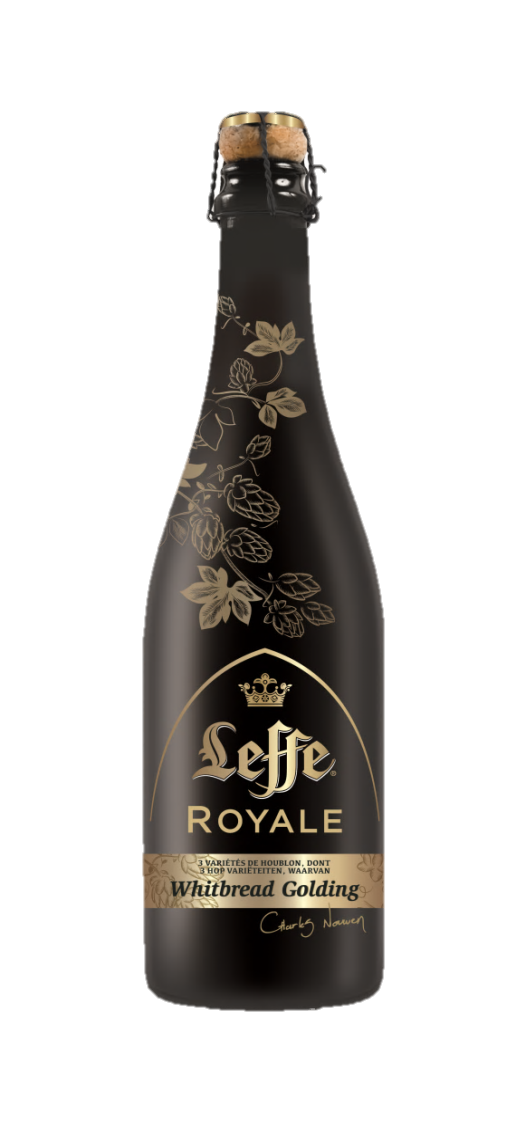 Su
Houblon Whitbread Golding cultivé dans la région de Poperinge 
Conserve le caractère belge de la Leffe
Recette initiale de Leffe Royale, lancée en 2012
Amertume délicate aux notes citronnées et résineuses
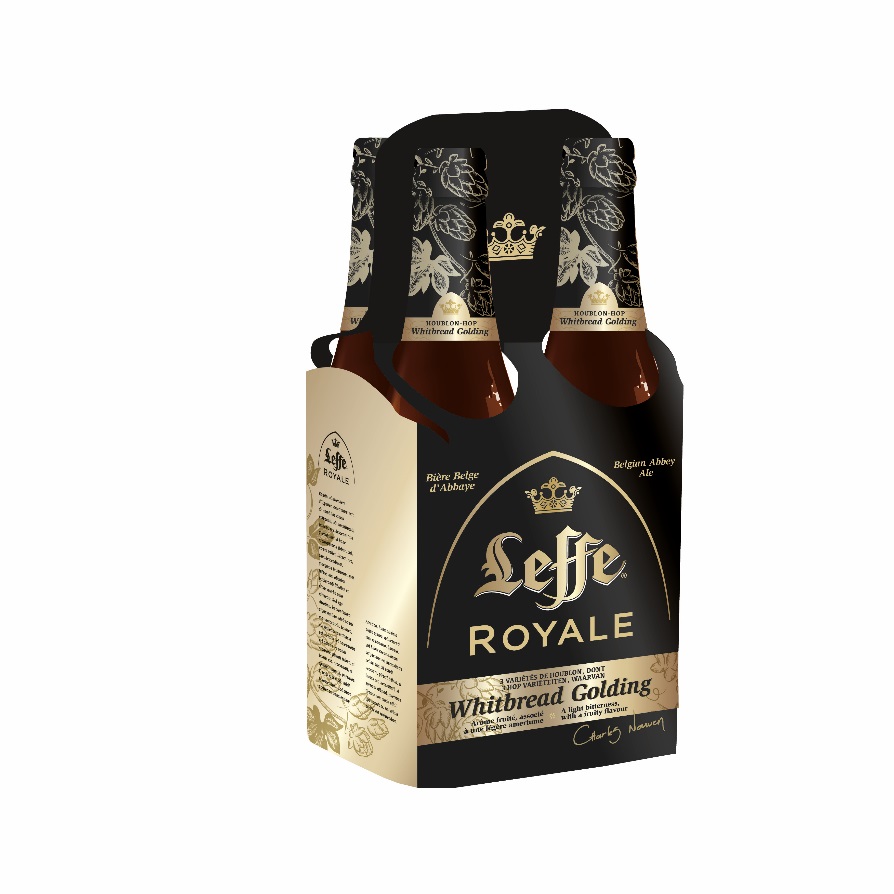 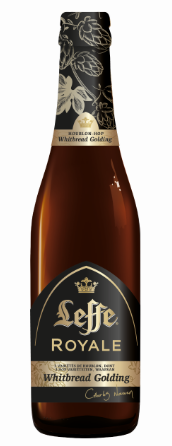